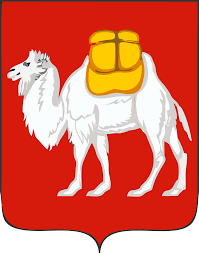 ПРАВИТЕЛЬСТВО ЧЕЛЯБИНСКОЙ ОБЛАСТИ
НАЦИОНАЛЬНЫЙ ПРОЕКТ  «ЭКОЛОГИЯ»
«ЧИСТЫЙ ВОЗДУХ»
«ЧИСТАЯ СТРАНА»
«ФОРМИРОВАНИЕ КОМПЛЕКСНОЙ 
СИСТЕМЫ ОБРАЩЕНИЯ С ТВЕРДЫМИ КОММУНАЛЬНЫМИ ОТХОДАМИ (ЧЕЛЯБИНСКОЙ ОБЛАСТИ)» 
«СОХРАНЕНИЕ УНИКАЛЬНЫХ ВОДНЫХ ОБЪЕКТОВ»
«СОХРАНЕНИЕ ЛЕСОВ»
«ЧИСТАЯ ВОДА»
ДОКЛАДЧИК: ИСПОЛНЯЮЩИЙ ОБЯЗАННОСТИ  ЗАМЕСТИТЕЛЯ 
ГУБЕРНАТОРА ЧЕЛЯБИНСКОЙ ОБЛАСТИ
СУШКОВ СЕРГЕЙ ЮРЬЕВИЧ
2019 год
НАЦИОНАЛЬНЫЙ ПРОЕКТ  «ЭКОЛОГИЯ»
РЕГИОНАЛЬНЫЕ ПРОЕКТЫ
Региональные проекты
«6»
«Безденежные» соглашение
«1»
«Денежные» соглашения
«802,68»
на общую сумму, млн. руб.
3
НАЦИОНАЛЬНЫЙ ПРОЕКТ  «ЭКОЛОГИЯ»
ЦЕЛЕВЫЕ ПОКАЗАТЕЛИ
6
НАЦИОНАЛЬНЫЙ ПРОЕКТ  «ЭКОЛОГИЯ»
ЦЕЛЕВЫЕ ПОКАЗАТЕЛИ
6
НАЦИОНАЛЬНЫЙ ПРОЕКТ  «ЭКОЛОГИЯ»
ЦЕЛЕВЫЕ ПОКАЗАТЕЛИ
6
НАЦИОНАЛЬНЫЙ ПРОЕКТ  «ЭКОЛОГИЯ»
БЮДЖЕТ
Бюджет на 2019 г.
Федеральный бюджет – 843,22 млн. рублей
ОБЩИЙ БЮДЖЕТ
«1 162,28» 
млн. руб.
Региональный бюджет – 319,06 млн. рублей
Расходы 2019 г.
Федеральный бюджет – 0 млн. рублей
Региональный бюджет – 0,07 млн. рублей
5
НАЦИОНАЛЬНЫЙ ПРОЕКТ  «ЭКОЛОГИЯ»
ИСПОЛНЕНИЕ РАСХОДОВ
6